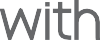 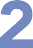 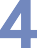 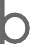 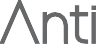 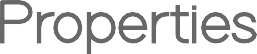 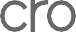 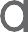 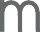 (Item No: 216)
This pen contains antimicrobial agents to prevent microorganisms  from producing stains, odors or degrade the product.
Oversized barrel offers enlarged, premium imprint surface.
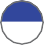 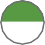 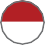 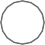 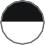 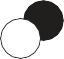 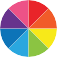